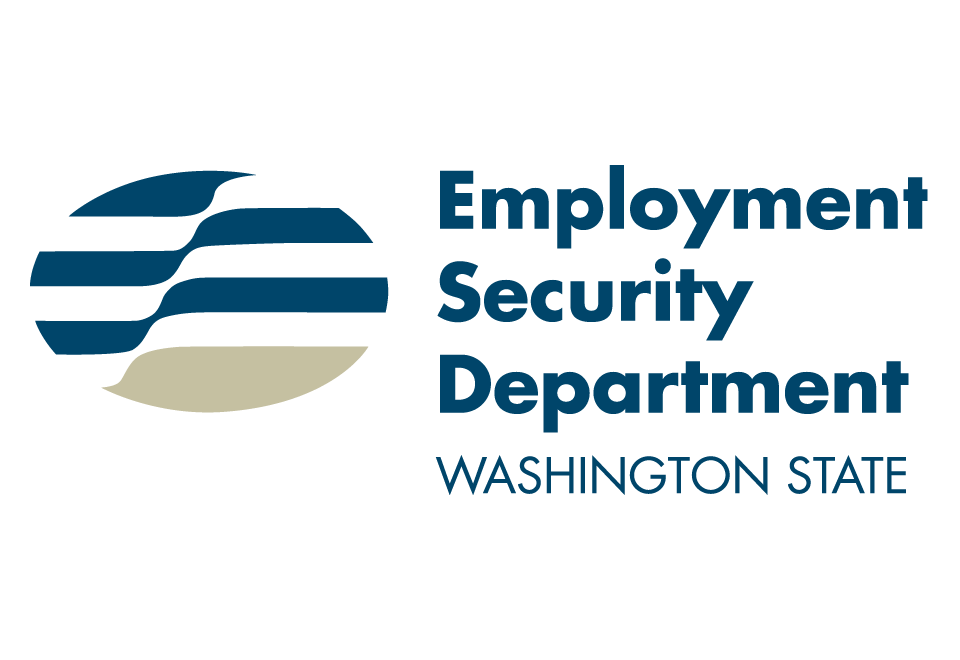 Partnering for Success:Amazon, LinkedIn and Industry Spotlights
Presenters
Janelle Guthrie, ESD Communications Director
Chad Pearson, ESD Communications, Business Outreach Manager
Curt Wilson, ESD Marketing and Multimedia Manager
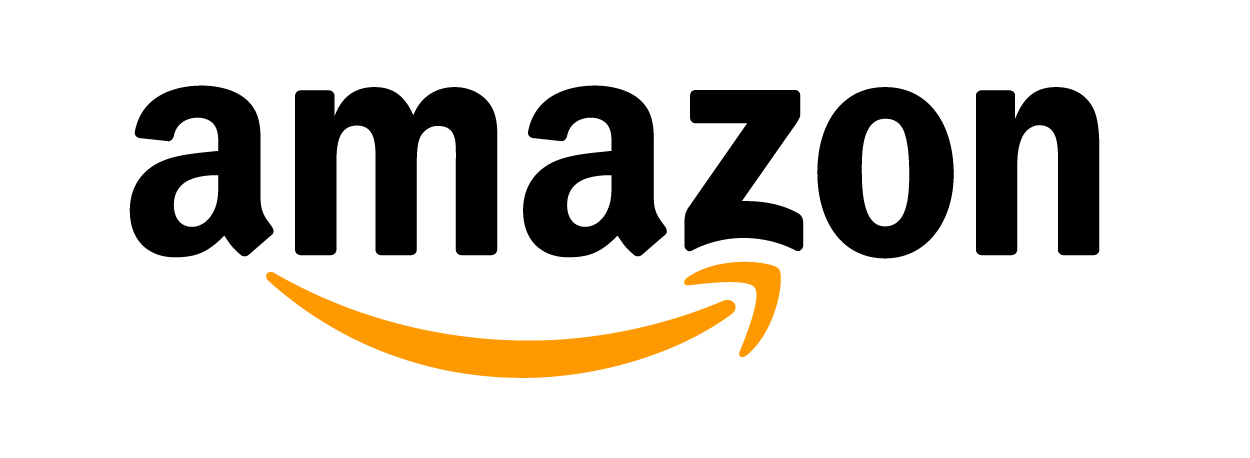 Career Choice
Chad Pearson, Employment Security
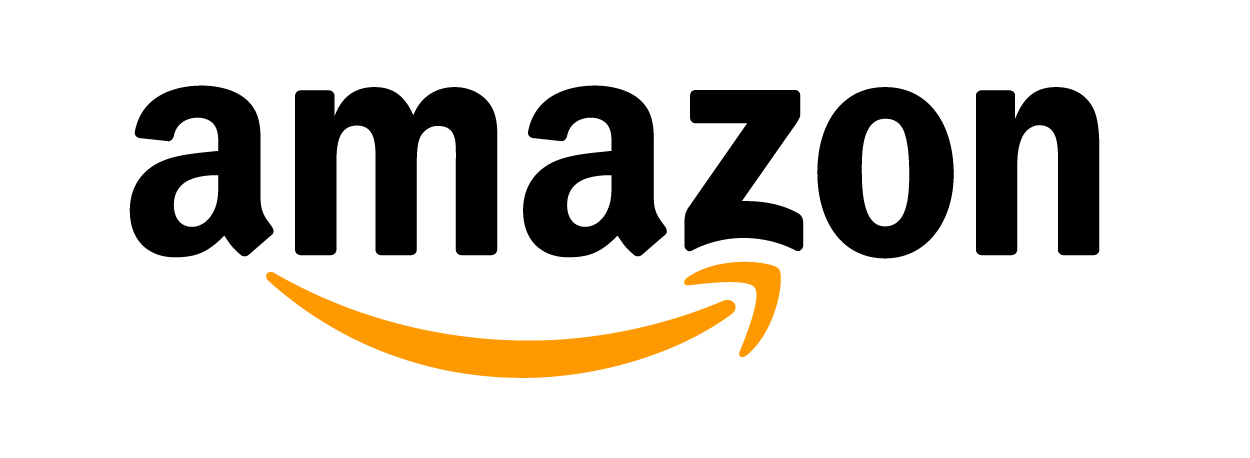 At a glance
Amazon’s Career Choice program
Job training
Workforce solution
Up-skill and back-fill

Workforce Development Areas (WDAs)
Workforce area needs
Employer connections
Up-skill and back-fill
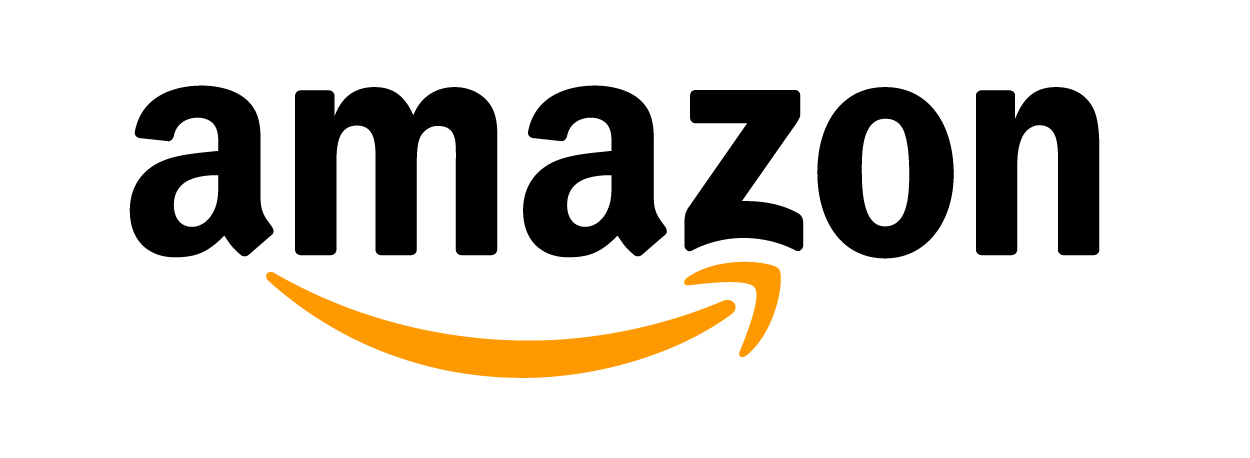 Latest news
Career choice industry options
Health care
Mechanical and skilled trades
IT and computer science
Paralegal studies
Transportation
Employee awareness events, June 4-17
Local business services sites invited 
Employers invited
Local WorkSource services advertised
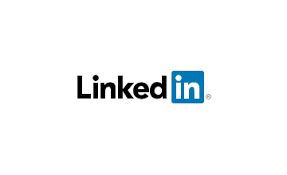 NASWA Partnership
Janelle Guthrie, Communications Director
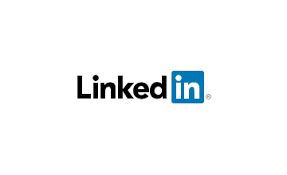 At a glance
LinkedIn and the National Association of State Workforce Agencies (NASWA)
Formally launched in October 2017 at NASWA National Conference 
Benefits for businesses
Benefits for jobseekers
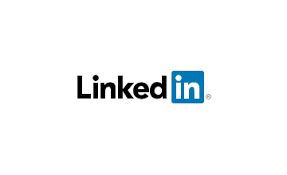 Benefits for businesses
All state job bank openings are available to all LinkedIn users—but only if you post directly to WorkSourceWA.com
LinkedIn keeps state workforce leaders up to date on new projects & future developments in the workforce space
Economic graph provides monthly Workforce Reports w/ skills gap analysis, migration trends and more
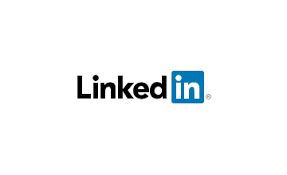 Benefits for WorkSource & job seekers
Special benefits for veterans 
One year free Premium membership
LinkedIn Learning
Classroom curriculum
LinkedIn for Jobseekers Training Presentation 
Instructor Guide
Job Search Checklist 
Self-service handout
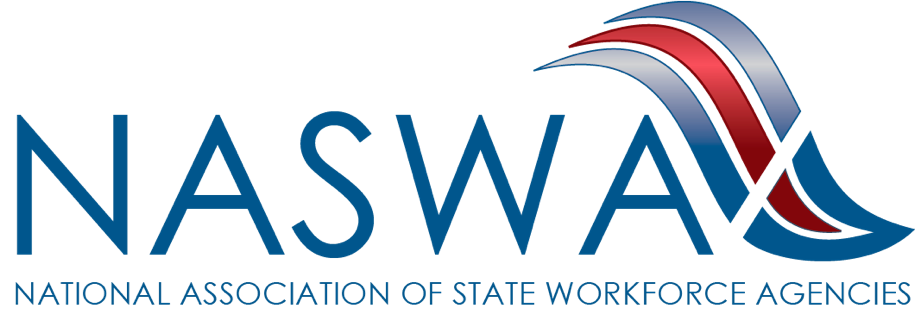 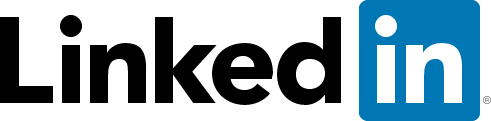 Jobseeker Curriculum
LinkedIn’s vision is to create economic opportunity for every member of the global workforce.
Along with NASWA, LinkedIn has created a national curriculum to help out-of-work jobseekers connect to job opportunities using LinkedIn.
[Speaker Notes: GOAL: To introduce the LinkedIn NASWA partnership and describe the program background.

SAY: The LinkedIn Economic Graph team has partnered with NASWA (the National Association of State Workforce Agencies) to create a national curriculum for Public Employment Services (PES) to teach network-based job search using LinkedIn to unemployed active jobseekers.
This program is important to LinkedIn because LinkedIn’s vision is to create economic opportunity for workers. Through our partnership with NASWA, we are able to reach millions of unemployed workers and connect them to jobs.]
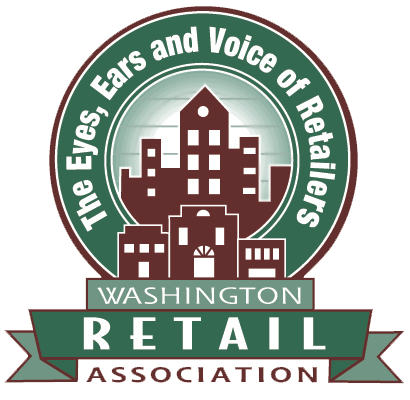 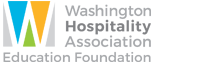 Spotlights
Hospitality, Retail and more
Curt Wilson, ESD Communications
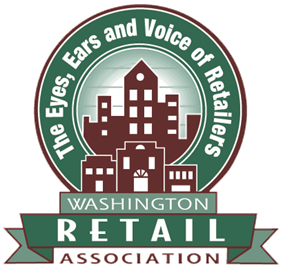 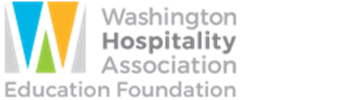 At a glance
Partnerships with hospitality and retail
Microsite
Media
Industrywide labor shortages
Statewide emphasis vs. regional sector strategy
Symbiotic relationship
Job fairs & microsites help industries find talent
Industries help us attract businesses and jobs for WorkSourceWA.com
Potential for future spotlights
Hospitality Microsite
Diversity of jobs & people
Retail
Microsite
Links to specific job searches
Learn more
Training
Testimonials
Thanks!
Any questions?